スカッシュゲームを
作ろう
上田市マルチメディア情報センター／十勇士パソコンクラブ／PCN上田
（日本語）
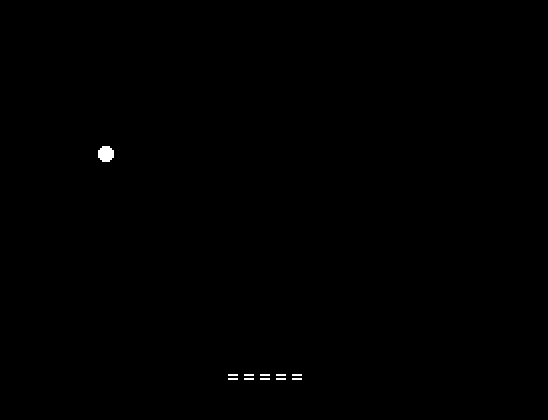 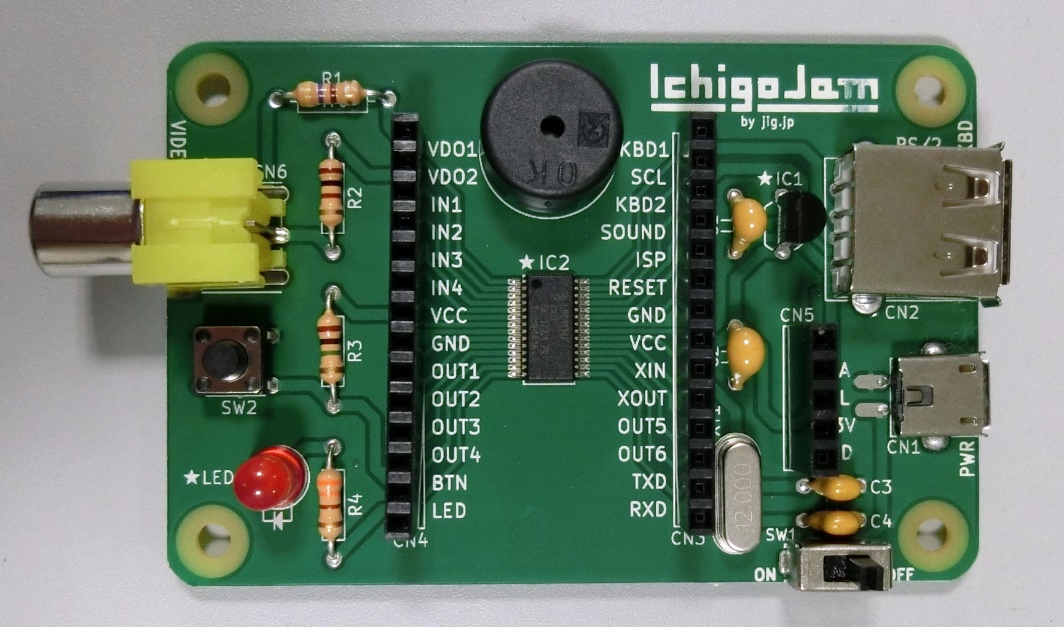 ラケットを左右にうごかして、ボールをうちかえす
IchigoJamのゲームプログラムです
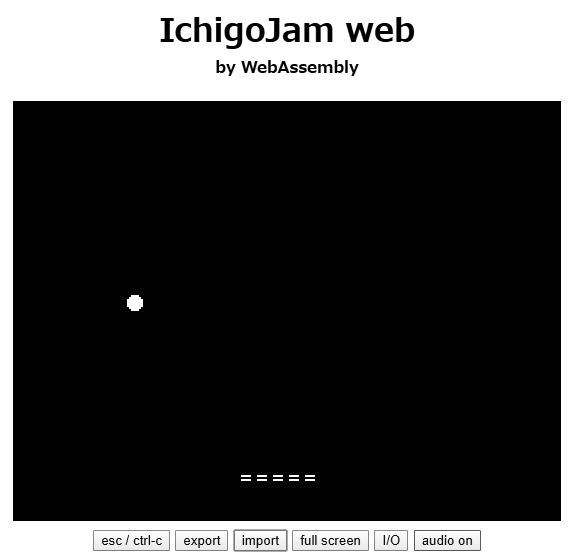 IchigoJam webでも作れるよ！
fukuno.jig.jp/app/IchigoJam/
（1）さいしょのせってい・
　　ラケットをひょうじ
Shift＋ほ
け
10 CLS:CLV:P=12
Shift＋2
Shift＋2
Shift＋め
110 LC P,22:?" ===== "
スペース
ね
スペース
入力できたら、F5でじっこう
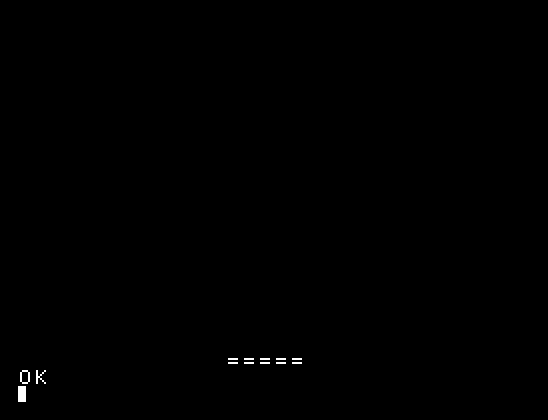 ラケットをひょうじ
（2）ボールをひょうじ
ほ
ほ
Shift＋れ
20 X=P+RND(7):Y=21:D=-1:E=-1
Shift＋9
Shift＋8
90 LC X,Y:?CHR$(233)
Shift＋4
入力できたら、F5でじっこう
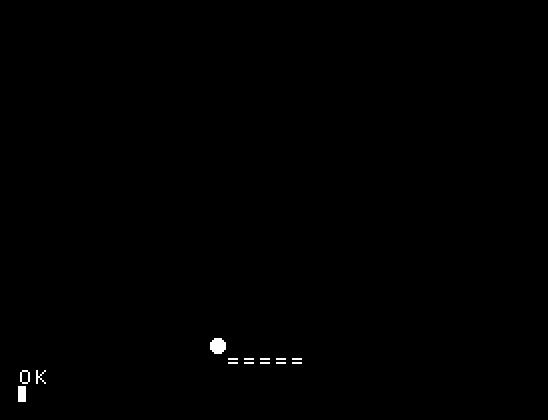 ボールをひょうじ
（じっこうするたびに、いちがかわる）
（3）ラケットをうごかす
Enterの2つ左
30 @LOOP
Shift＋る
Shift＋ね
100 P=P-BTN(28)*(P>0)+BTN(29)*(P<24)
Shift＋け
Shift＋け
130 GOTO @LOOP
入力できたら、F5でじっこう
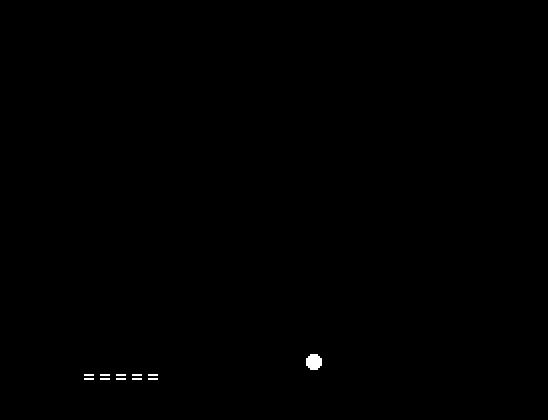 ←と→のキーで、ラケットがうごく
ESCキーでとまる
（4）うごきをおそくする
120 WAIT 2
※IchigoJam webでは入れなくてよい
入力できたら、F5でじっこう
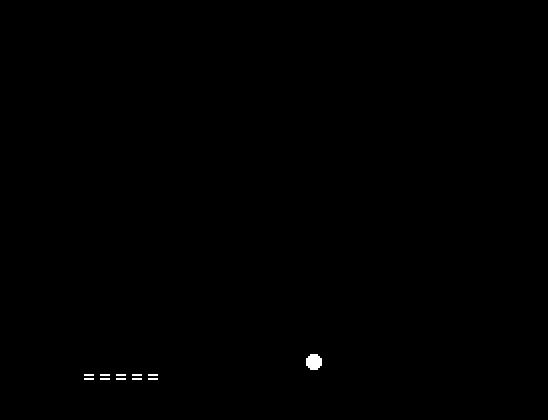 ラケットのうごきがおそくなる
ESCキーでとまる
（5）ボールをうごかす
40 U=X+D:V=Y+E
80 LC X,Y:?" ":X=U:Y=V
スペース
入力できたら、F5でじっこう
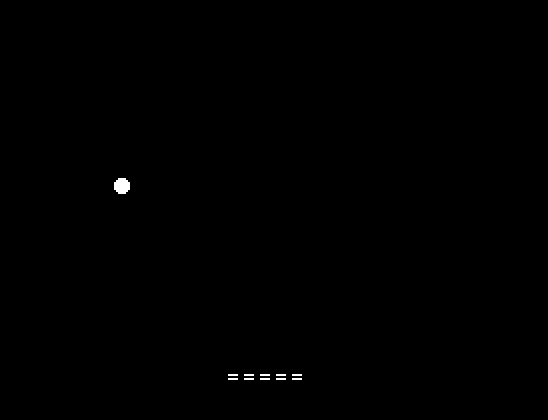 ボールがうごくが、がめんの上へきえてしまう
（6）左右のかべではねかえす
Enterしない
つづけて下の行を入れる
50 IF U<1 OR U>29 BEEP 20,3:D=-D:GOTO @LOOP
さいごまで入れたらEnter
入力できたら、F5でじっこう
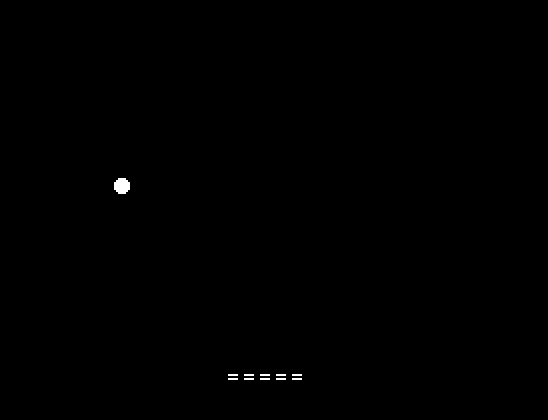 ボールが左のかべではねかえるが
がめんの上へきえてしまう
（7）上のかべではねかえす
Enterしない
つづけて下の行を入れる
60 IF V<0 BEEP 20,3:E=-E:S=S+1:GOTO @LOOP
さいごまで入れたらEnter
入力できたら、F5でじっこう
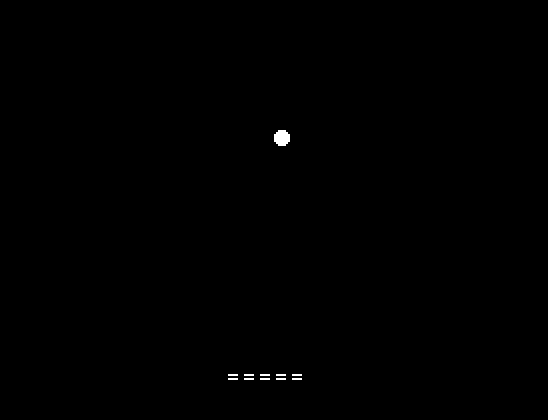 ボールが左右と上のかべではねかえるが
がめんの下へおちていってしまう
（8）ラケットでうちかえす
Enterしない
つづけて下の行を入れる
70 IF SCR(U,V)=61 BEEP 10,3:E=-E:GOTO @LOOP
さいごまで入れたらEnter
入力できたら、F5でじっこう
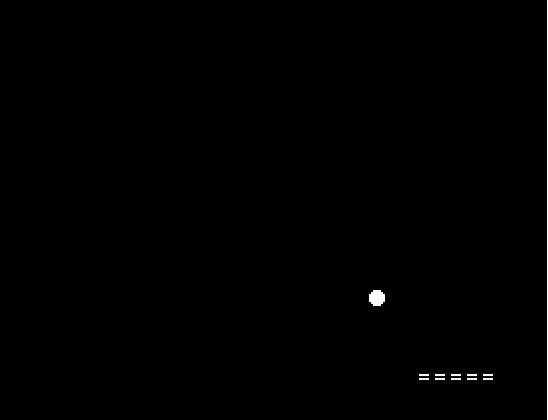 ボールをラケットでうちかえせるようになる
（9）うちかえせなかったら
　とくてんをひょうじしておわり
130 IF V<22 GOTO @LOOP
140 BEEP 30,30:LC 15,11:?S
入力できたら、F5でじっこう
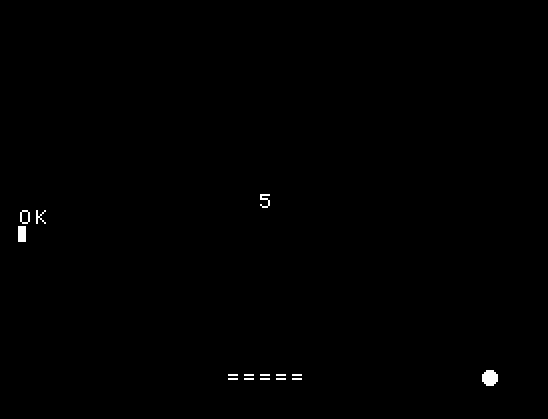 うちかえせなかったら
とくてんをひょうじして
おわり
●スカッシュゲーム　かんせい
10 CLS:CLV:P=12
20 X=P+RND(7):Y=21:D=-1:E=-1
30 @LOOP
40 U=X+D:V=Y+E
50 IF U<1 OR U>29 BEEP 20,3:D=-D:GOTO @LOOP
60 IF V<0 BEEP 20,3:E=-E:S=S+1:GOTO @LOOP
70 IF SCR(U,V)=61 BEEP 10,3:E=-E:GOTO @LOOP
80 LC X,Y:?" ":X=U:Y=V
90 LC X,Y:?CHR$(233)
100 P=P-BTN(28)*(P>0)+BTN(29)*(P<24)
110 LC P,22:?" ===== "
120 WAIT 2
130 IF V<22 GOTO @LOOP
140 BEEP 30,30:LC 15,11:?S
画面とラケットの初期設定
ボールの初期設定
ループ開始
ボールの次の座標を計算
左右のかべではねかえる
上のかべではねかえる
ラケットではねかえる
ボールを消して、次の座標へ
ボールを表示
ラケットを移動
ラケットを表示
時間待ち
ミスしていなければ戻る
スコアを表示して終了
★ボールのスピードをかえる
120 WAIT 2
すうじをかえる
小さいとはやくなる
大きいとおそくなる